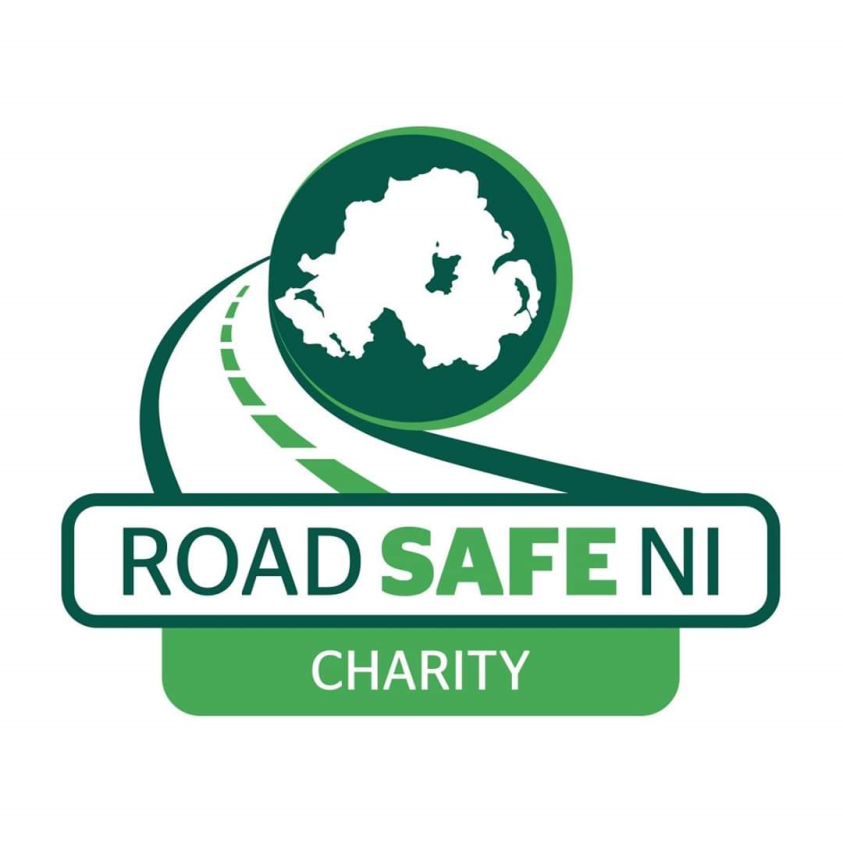 IN PARTNERSHIP WITH EVENT SPONSORS
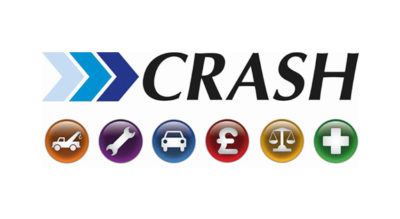 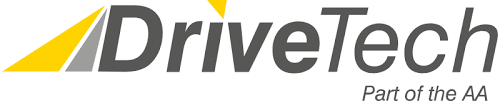 ROAD SAFE NI
Northern Ireland
 Primary School
 Road Safety Quiz Final
 2020
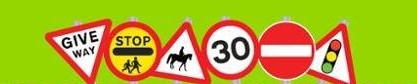 ROUND 1
ROAD SAFETY
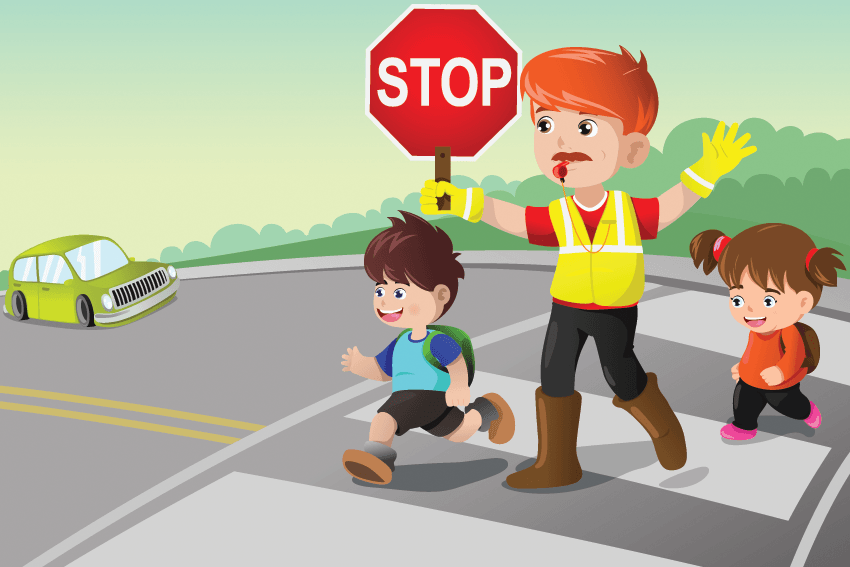 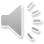 Which pedestrian crossings have the same name as an animal?

 Which is the only road sign that is the same shape in virtually every country in the world ?

What is the overall stopping distance for a car traveling at 70 mph?

What colour are the zig zag lines on approach to a pedestrian crossing? 

Which animal appears on UK traffic signs giving tourist directions to a zoo?

What colour is the background on signs giving directions to a hospital with an Accident & Emergency Department (A&E)?

Reflective materials can be seen in the dark by drivers up to how many times as far away as non reflective materials?
When there is an island in the middle of a zebra crossing, you should do what?
ROUND 2
GENERAL
 KNOWLEDGE
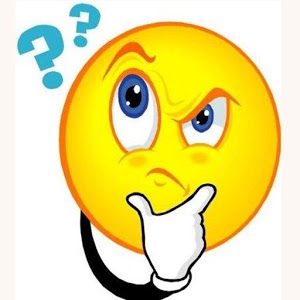 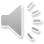 What type of creature is a dingo?

In which country is the Taj Mahal?

What are the names of Harry Potter’s parents?

Name the five oceans of the world?

What is the official language of Brazil?

Which Royal celebrated his 60th Birthday on 19th  February this year? ?

How many sides does a heptagon have ?

How many strings are there on a violin?
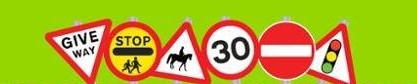 ROUND 3
ROAD SAFETY
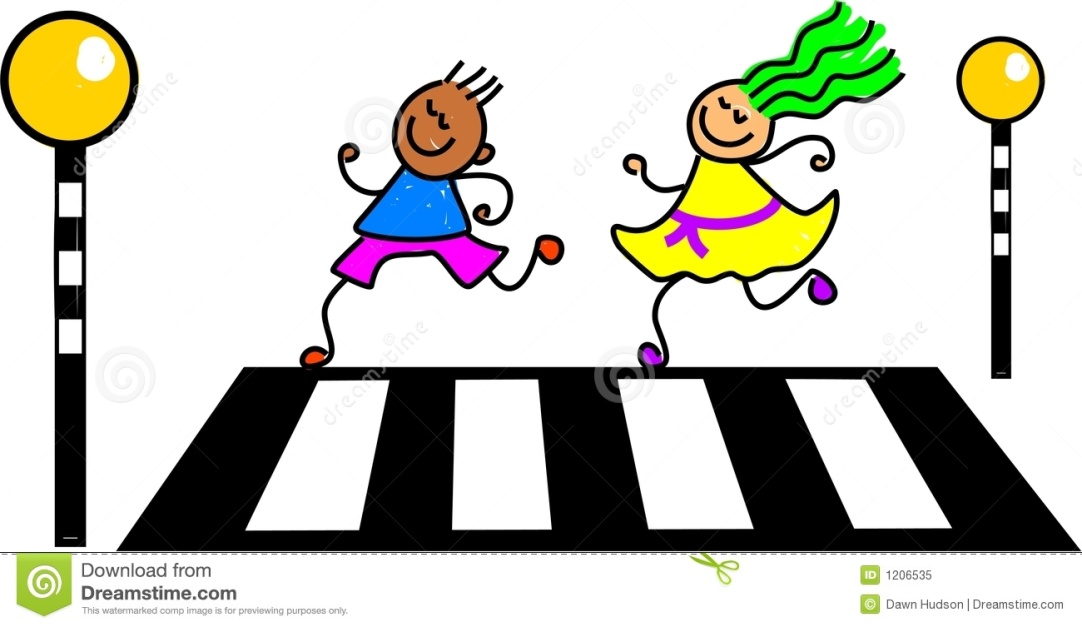 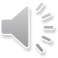 If you have to cross the road between parked vehicles, you should use the outside edge of the vehicle as if it were what?

 When walking on a road without a footpath, when may it be safer to cross to the left side of the road ?

At traffic lights, what does an amber light on its own mean ?

What colour is the background on signs giving directions to a hospital without an Accident & Emergency Department (A&E)?

By how much does the braking distance increase in wet weather ?

According to the Highway Code for Northern Ireland, which road users are the most vulnerable?

What type of driving licence is granted before passing your driving test ?
When are pedestrians permitted to walk on a motorway ?
ROUND 4
GAANARSM
(ANAGRAMS)
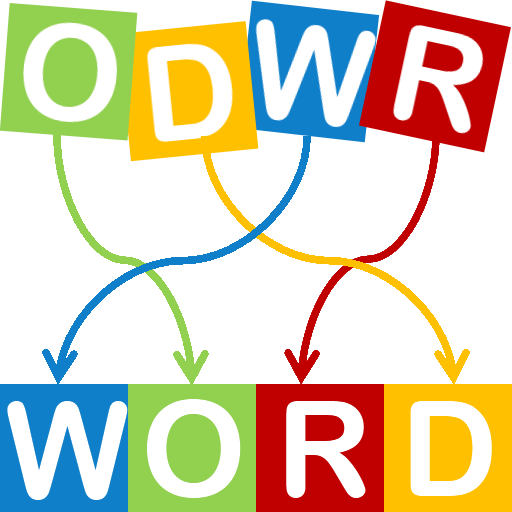 DOHA HURDLERS                                                2 WORDS

2.   APRON KING                                                     2 WORDS

3.   BEILUL  DENSE WOOLLY                                    3 WORDS

4.   DESI LIMPET                                                        2 WORDS

5.   AD MEMES MIXUP                                             2 WORDS

6.   AIRDROP  SLYPE                                                2 WORDS

7.   AMOTION BURUNDI                                         2 WORDS

8.    ACENTRIC OFF                                                   2 WORDS
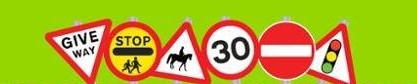 ROUND 5
ROAD SIGNS
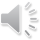 Identify the road sign
1
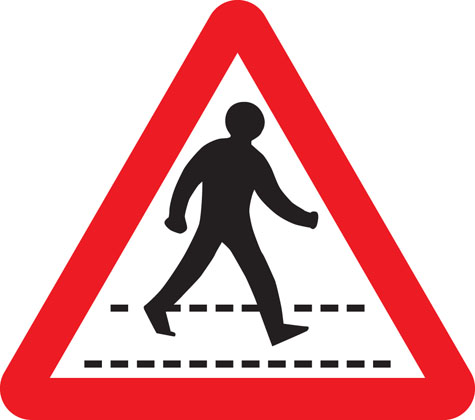 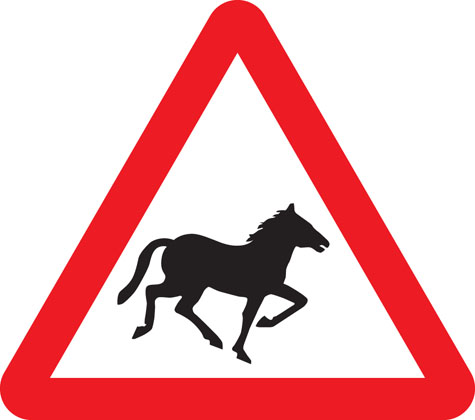 2
4
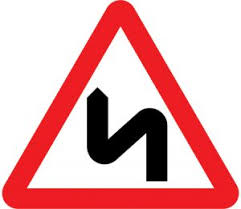 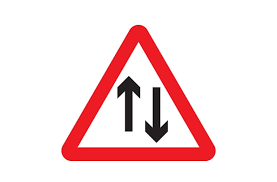 3
Identify the road sign
5
6
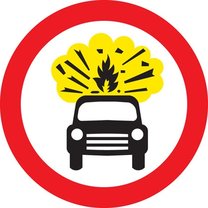 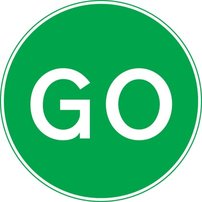 8
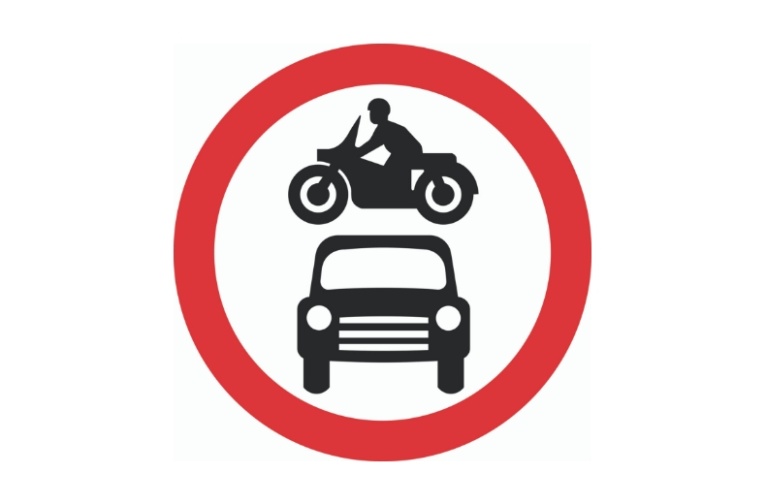 7
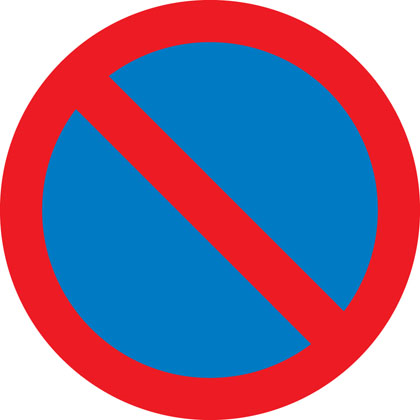 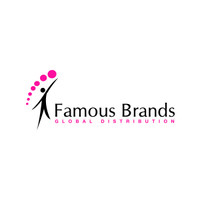 ROUND 6
LOGOS AND
 SLOGANS
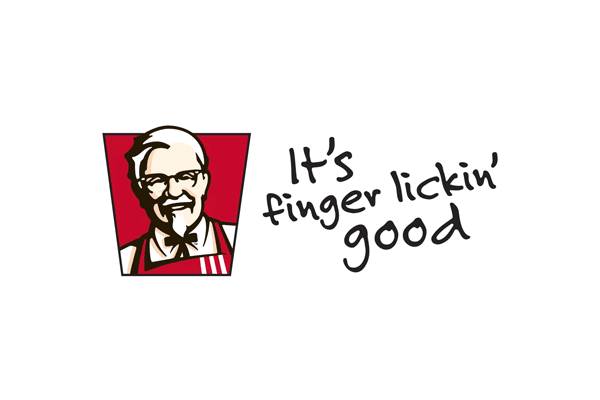 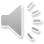 1
2
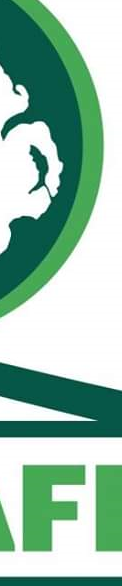 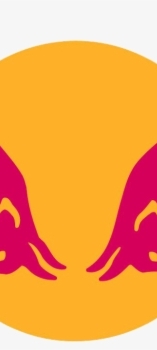 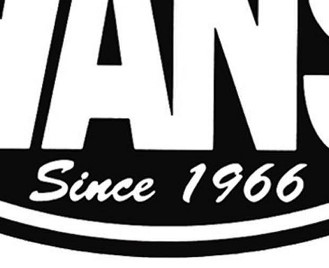 3
4
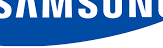 6
5
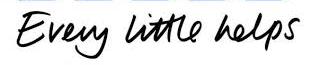 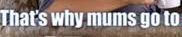 8
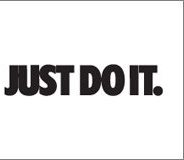 7
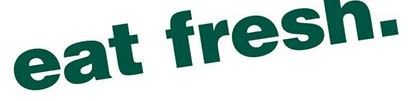 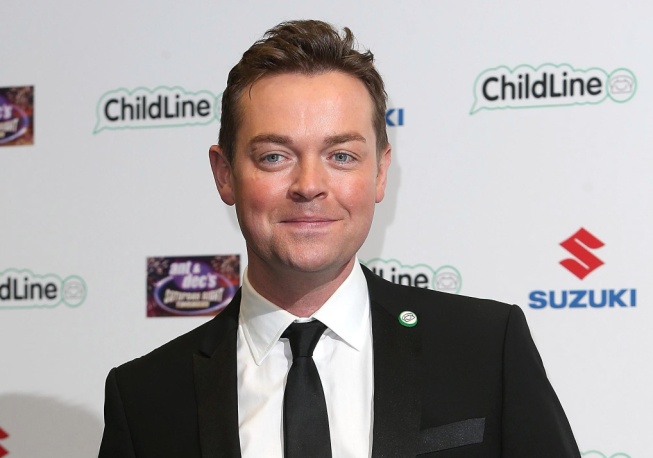 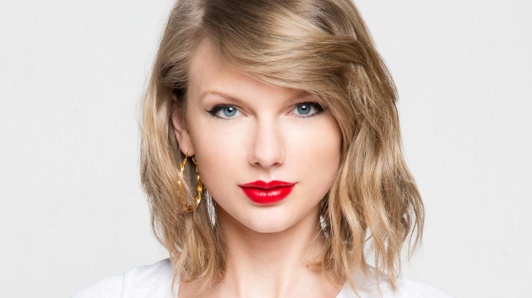 ROUND 7
WHO IS THAT
 STAR
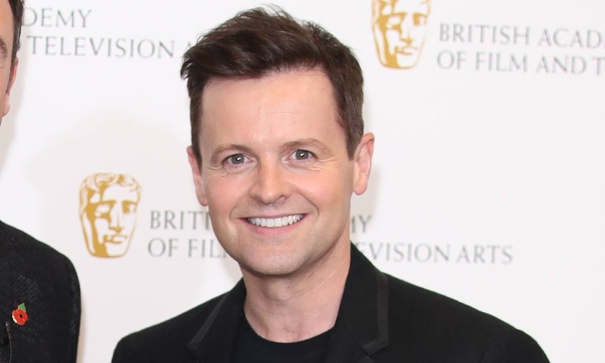 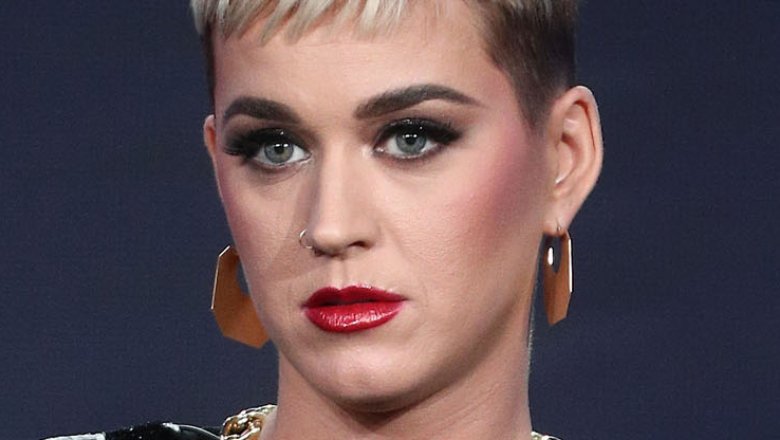 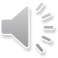 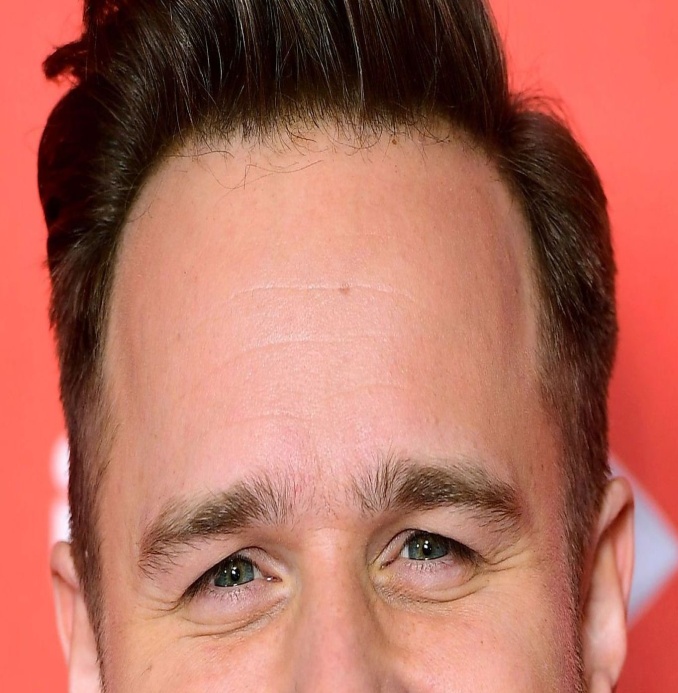 3
1
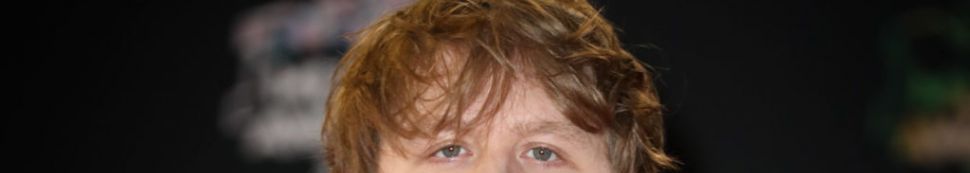 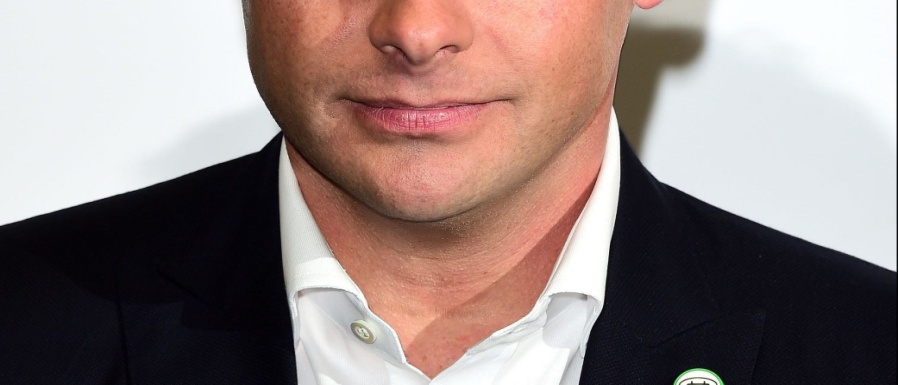 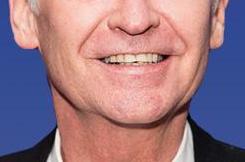 2
4
5
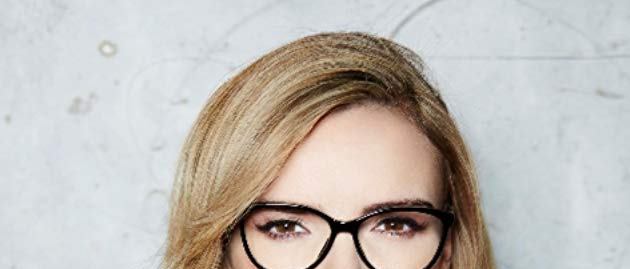 5
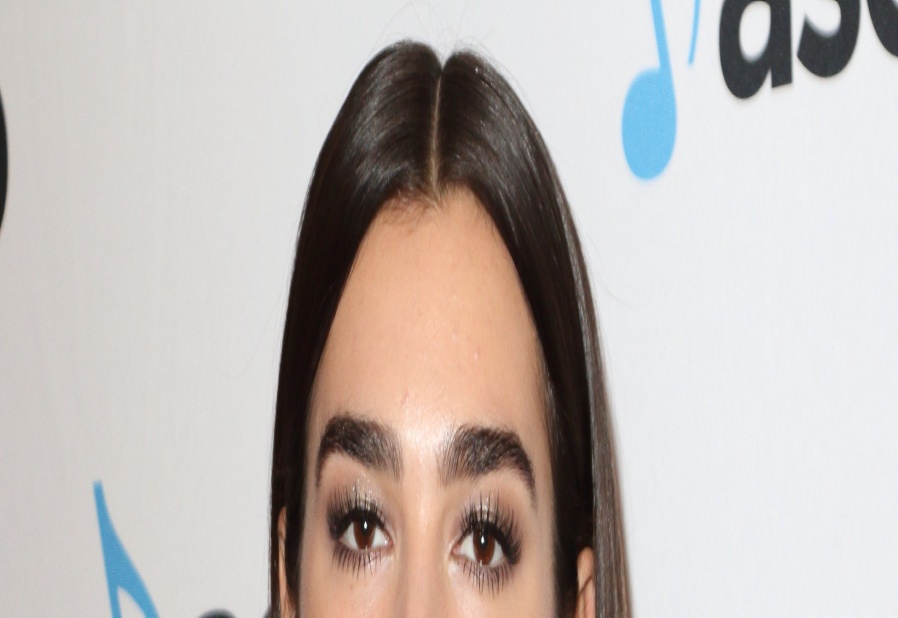 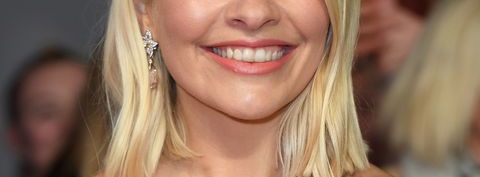 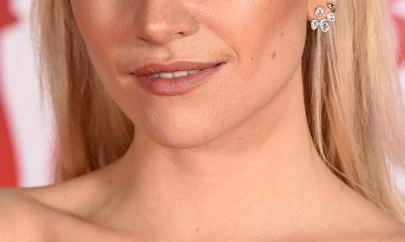 8
6
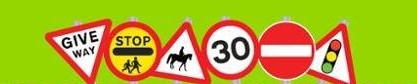 ROUND 8
ROAD SAFETY
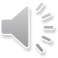 At night the rear lookout on an organised walk should carry what?
After getting off a bus, what should you do before crossing the road ?
On one-way Streets, what may operate in the opposite direction to other traffic?

Which type of  traffic light controlled crossings do not have a flashing green man?
When is the only time that it is legal to cycle on a pavement?

When can you carry a passenger on a bicycle?

You should  never cross the road behind a vehicle showing what ?
When cycling at night what type of clothing should you wear ?
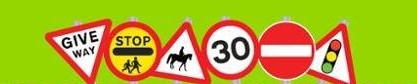 ROUND 1
ROAD SAFETY
ANSWERS
PELICAN, PUFFIN, TOUCAN AND ZEBRA

 STOP SIGN.

96 METERS or 315 FEET

WHITE 
 
5.   ELEPHANT 

6.  RED

7.  Up to 3 TIMES

8.  WAIT ON THE ISLAND AND TREAT THE SECOND HALF OF THE ROAD AS A SEPARATE CROSSING.
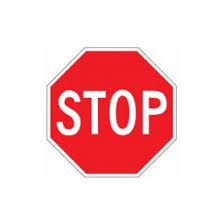 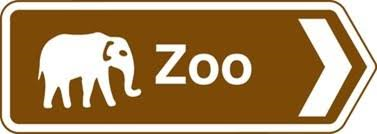 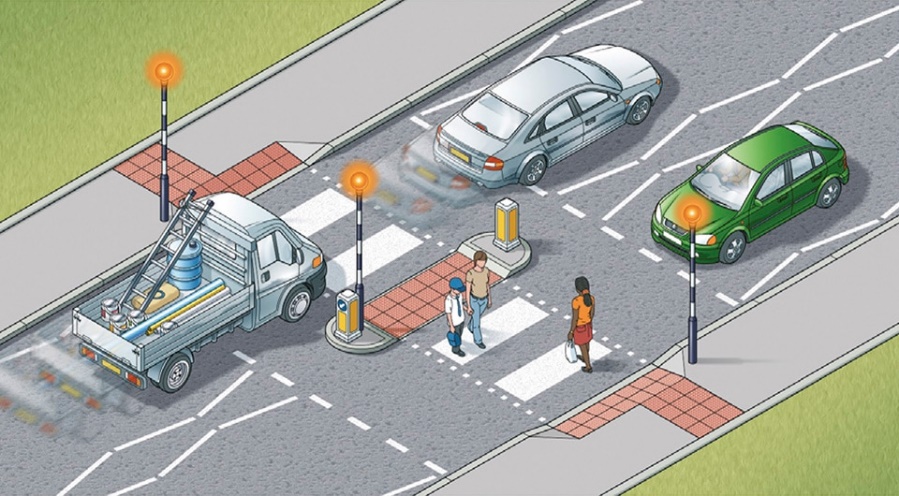 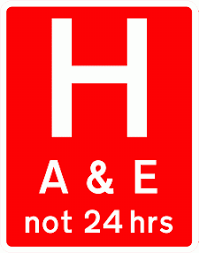 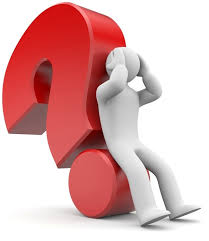 ROUND 2
GENERAL
 KNOWLEDGE
ANSWERS
WILD DOG found in Australia

INDIA

JAMES AND LILY

ARCTIC, ATLANTIC, INDIAN, PACIFIC AND SOUTHERN

PORTUGUESE

Prince Andrew

SEVEN SIDES

FOUR
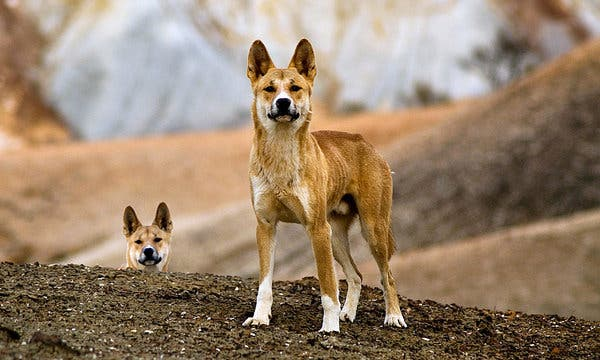 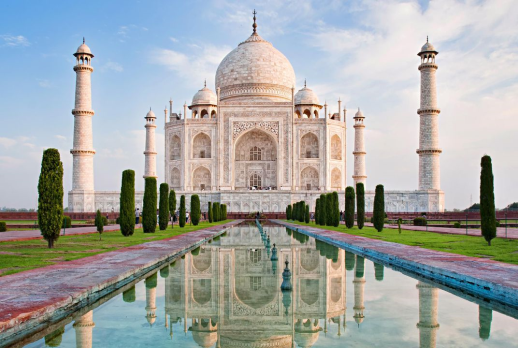 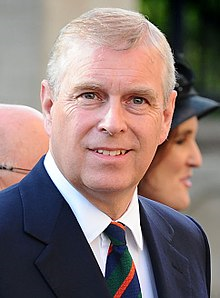 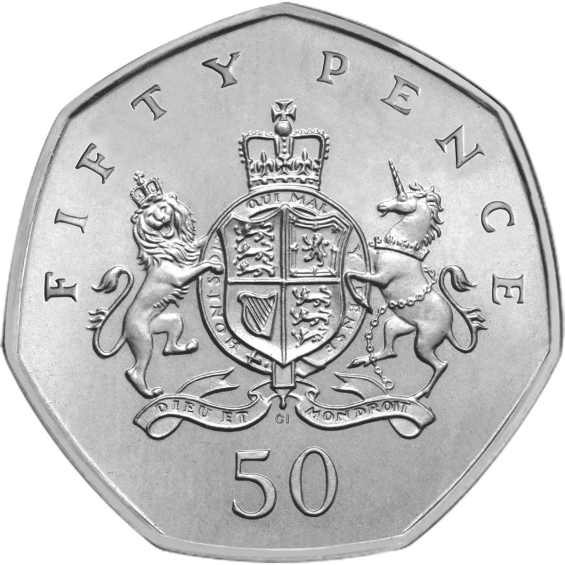 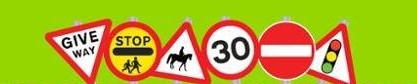 ROUND 3
ROAD SAFETY
ANSWERS
THE KERB

BEFORE A SHARP RIGHT HAND BEND

STOP.

BLUE.

IT DOUBLES

PEDESTRIANS, CYCLISTS, MOTORCYCLISTS AND HORSE RIDERS

PROVISIONAL

ONLY IN AN EMERGENCY TO WALK TO AN EMERGENCY TELEPHONE.
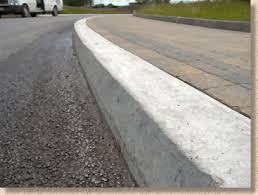 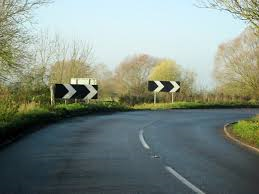 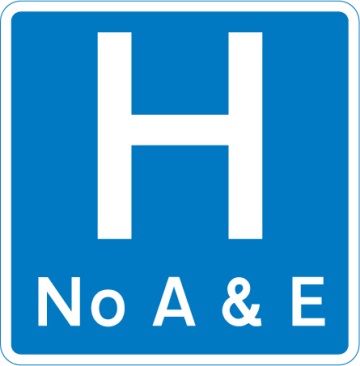 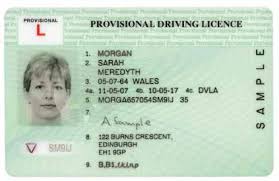 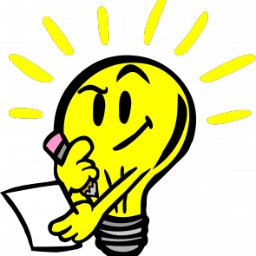 ROUND 4
ANAGRAMS
ANSWERS
DOHA HURDLERS        
                                                                                          HARD SHOULDER                                            

APRON KING           
                                                                                           NO PARKING                                        

BEILUL  DENSE WOOLLY     
                                                                                           DOUBLE YELLOW LINES                                   

DESI LIMPET   
                                                                                          SPEED LIMIT                                             

AD MEMES MIXUP    
                                                                                          MAXIMUM SPEED                                            

AIRDROP  PYLES    
                                                                                          SLIPPERY ROAD                                             

AMOTION BURUNDI   
                                                                                         MINI ROUNDABOUT                                        

ACENTRIC OFF     
                                                                                          TRAFFIC CONE
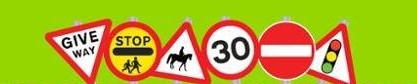 ROUND 5
ROAD SIGNS
ANSWERS
Identify the road sign
1
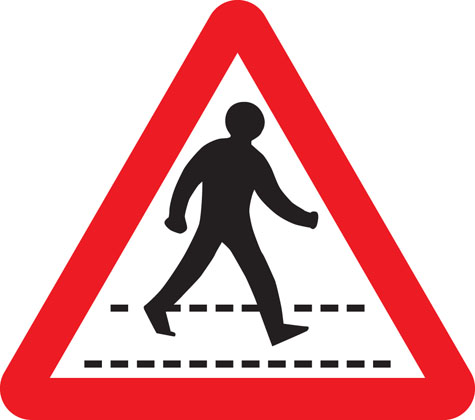 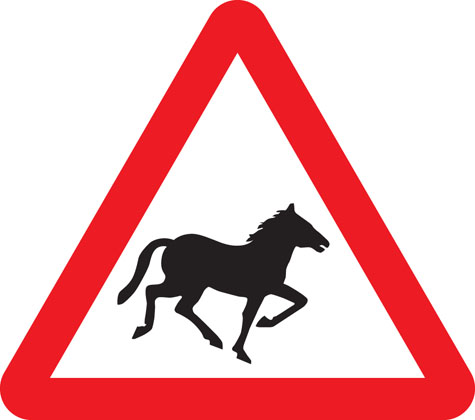 2
Zebra crossing
Wild horses or ponies
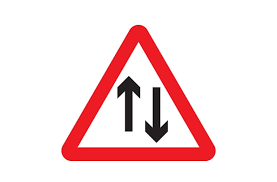 4
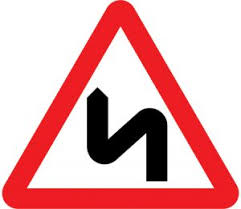 3
Two-way traffic straight ahead
Double bend first to left
Identify the road sign
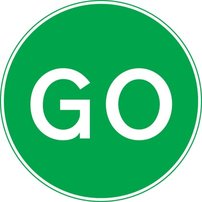 5
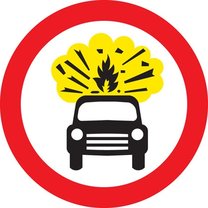 6
No vehicles 
carrying explosives
Manually operated
 temporary STOP/GO sign
8
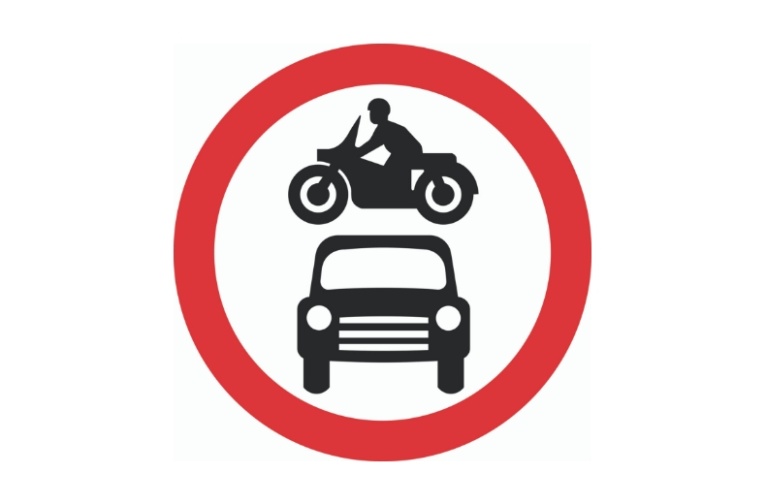 7
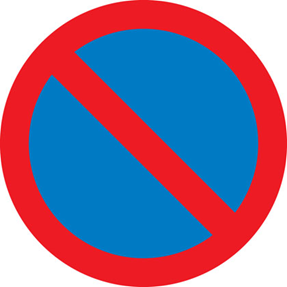 No Waiting
No motor vehicles
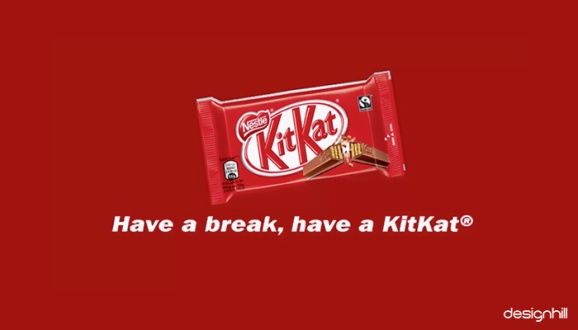 ROUND 6
LOGOS AND SLOGANS
 ANSWERS
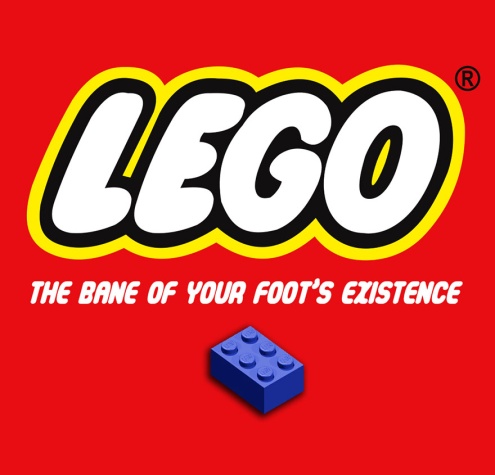 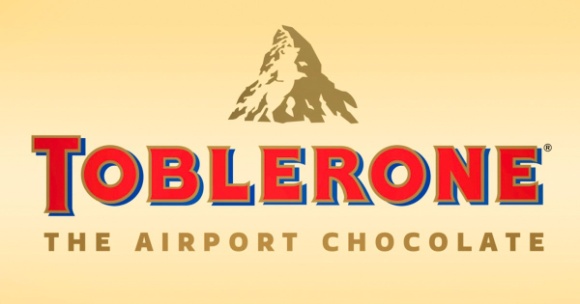 1
2
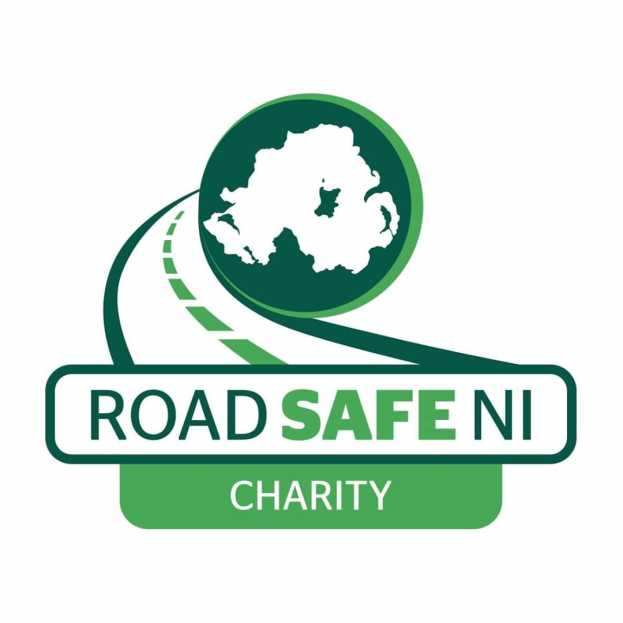 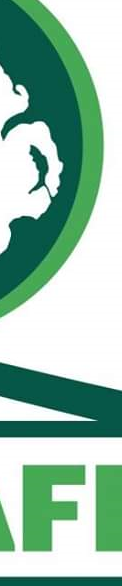 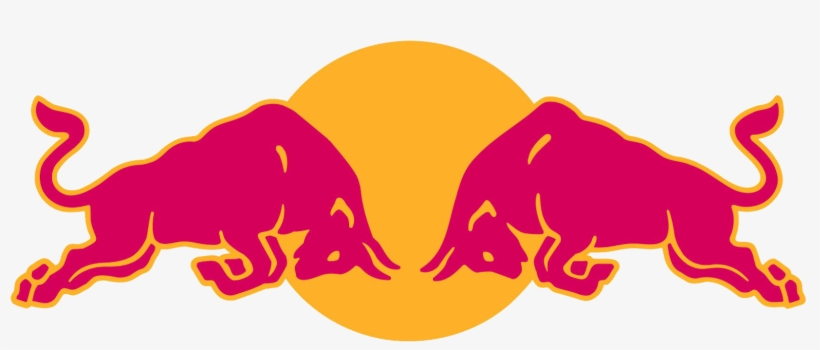 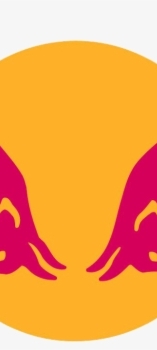 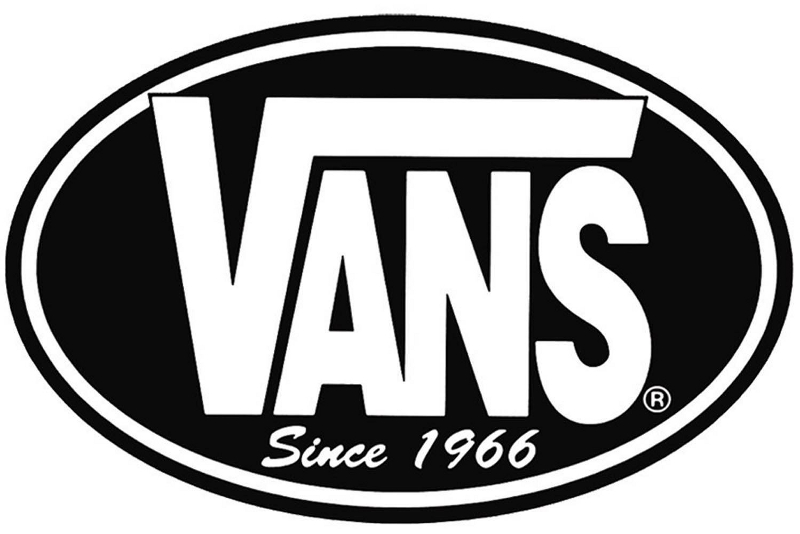 4
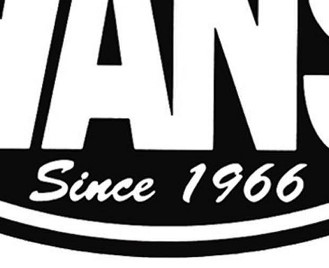 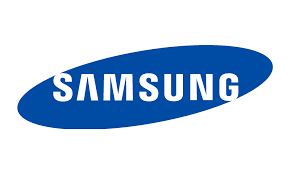 3
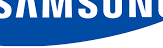 6
5
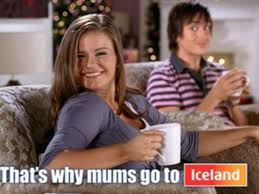 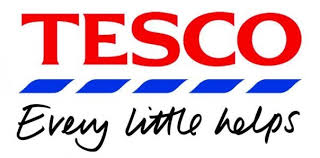 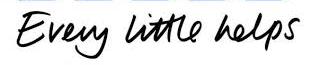 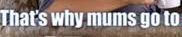 8
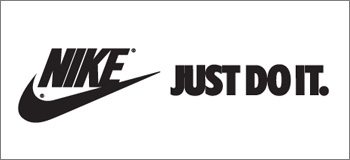 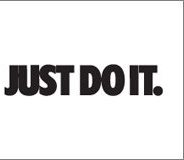 7
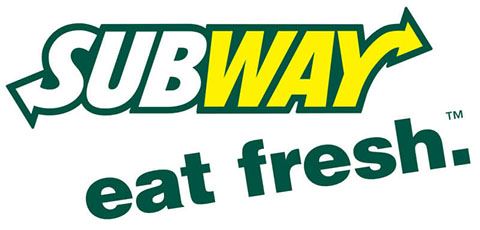 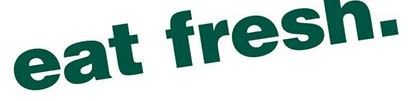 ROUND 7
WHO IS THAT
 STAR
ANSWERS
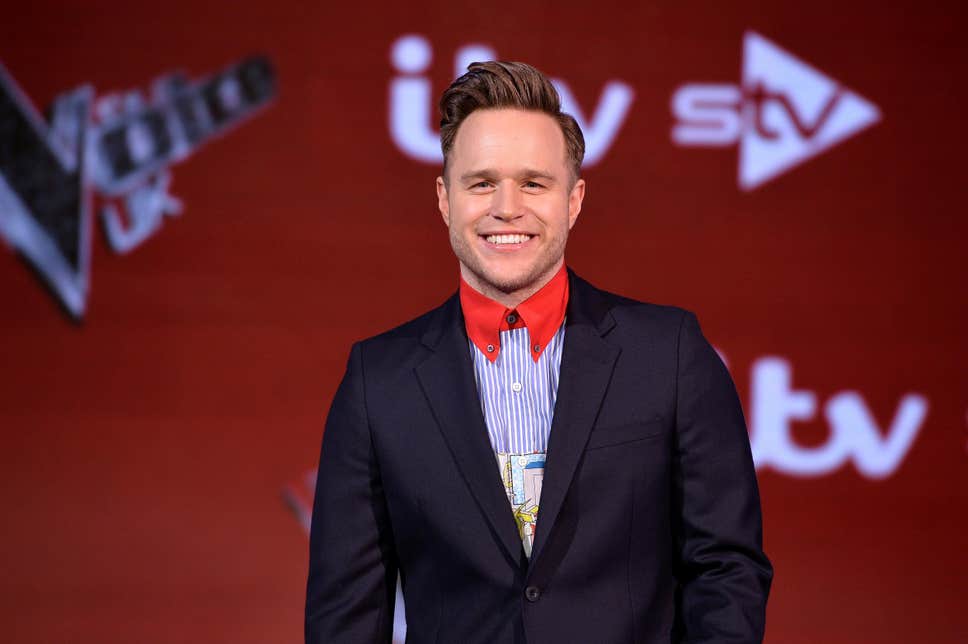 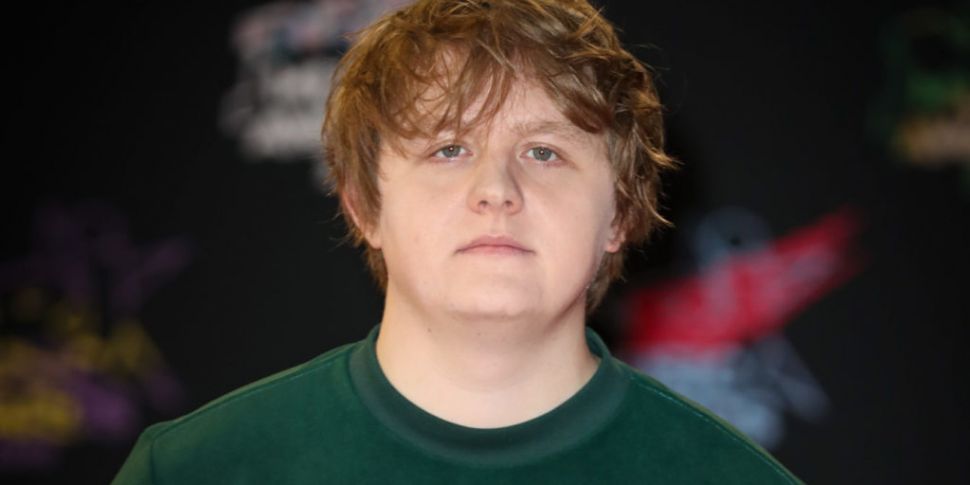 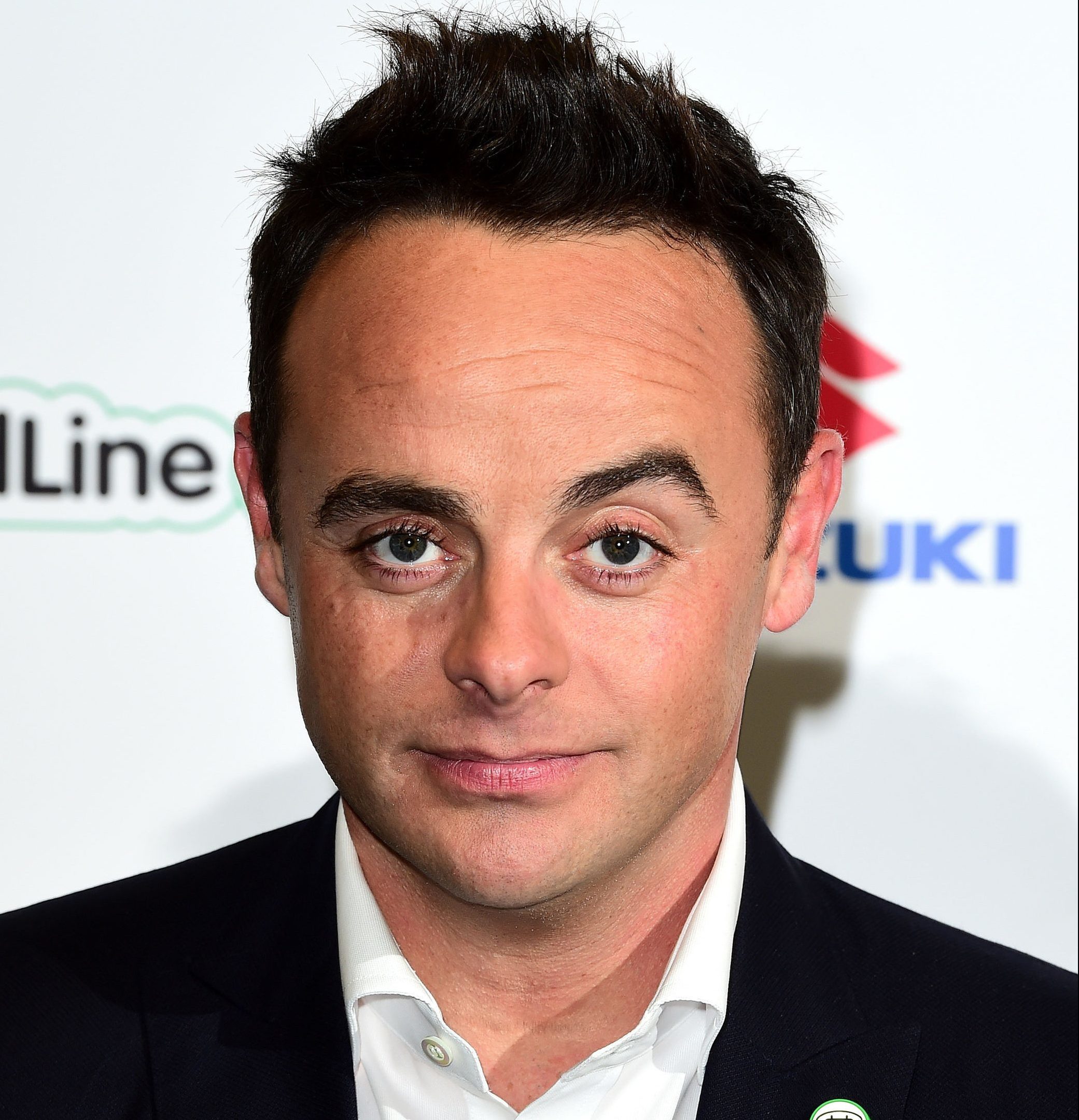 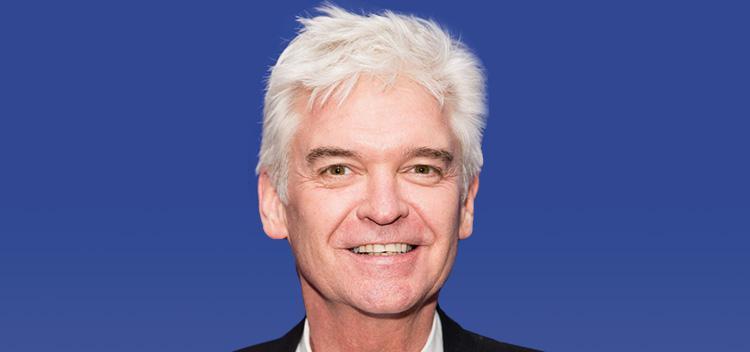 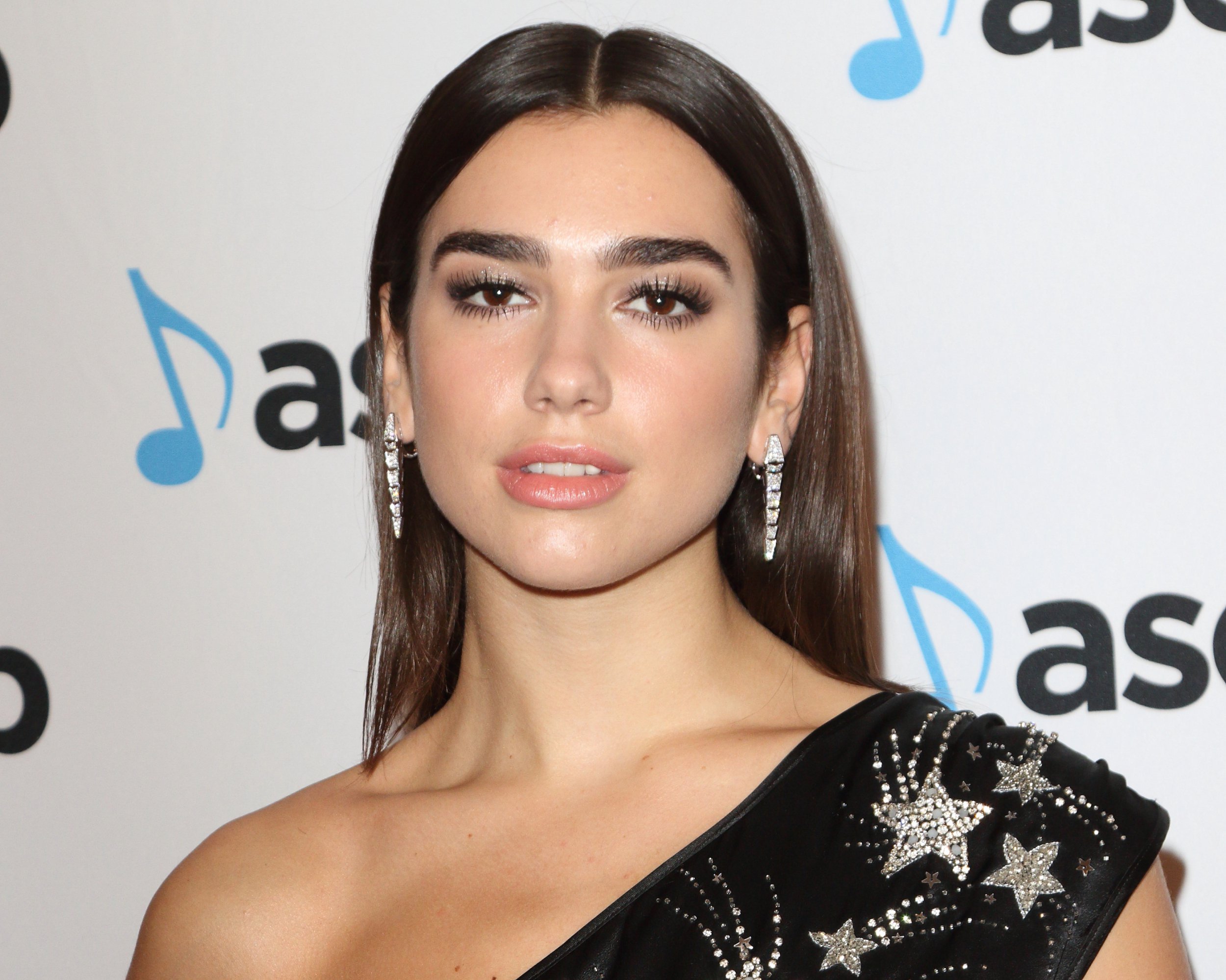 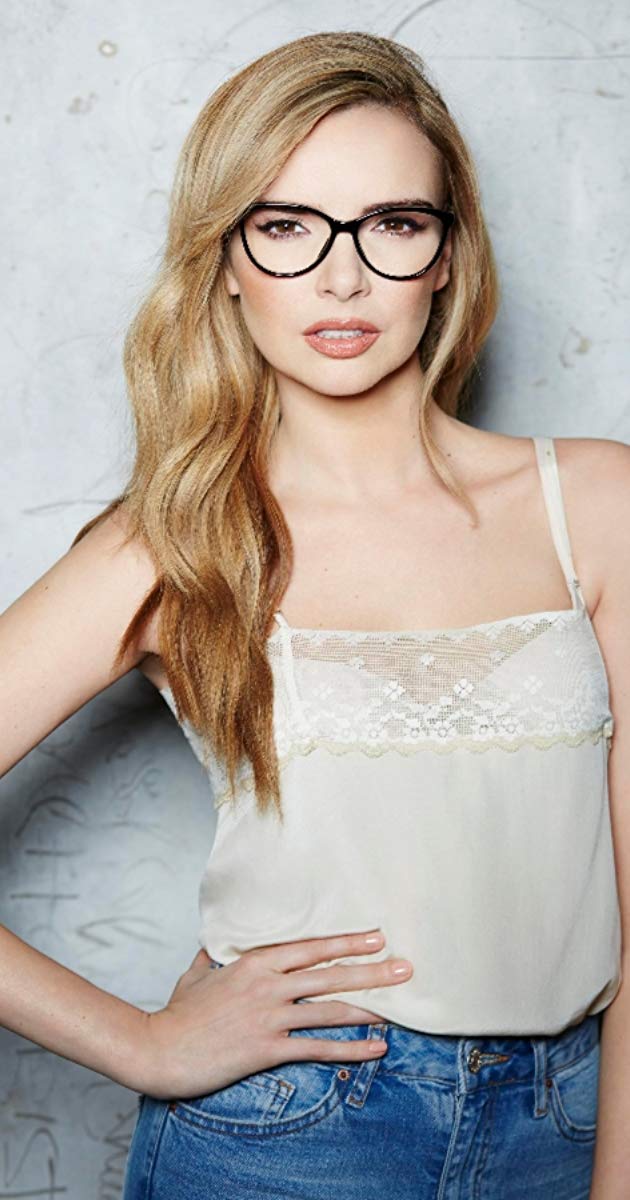 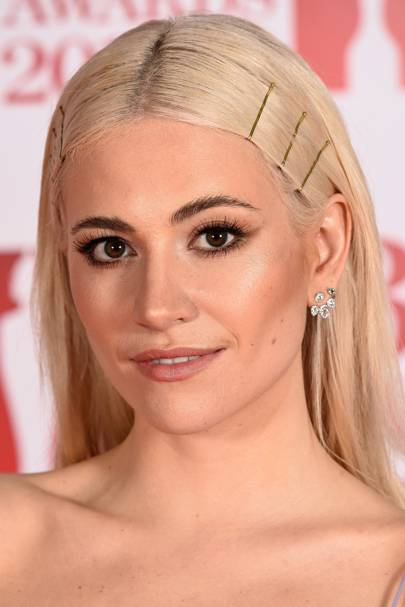 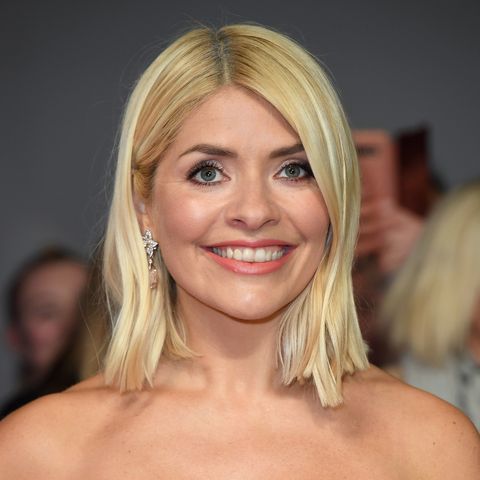 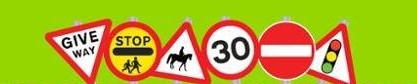 ROUND 8
ROAD SAFETY
 ANSWERS
A RED LIGHT

2.   WAIT TILL THE BUS HAS MOVED OFF.

3.   BUS AND CYCLE LANES

4.   PUFFIN AND TOUCAN CROSSINGS. 

5.  WHEN THERE IS A DESIGNATED MARKED CYCLE PATH ON IT

6.   ONLY ON A BICYCLE BUILT FOR TWO

7.   WHITE REVERSING LIGHTS

8.   REFLECTIVE
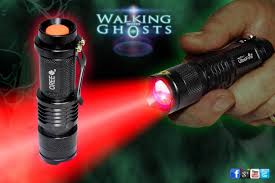 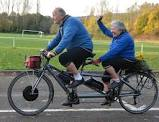 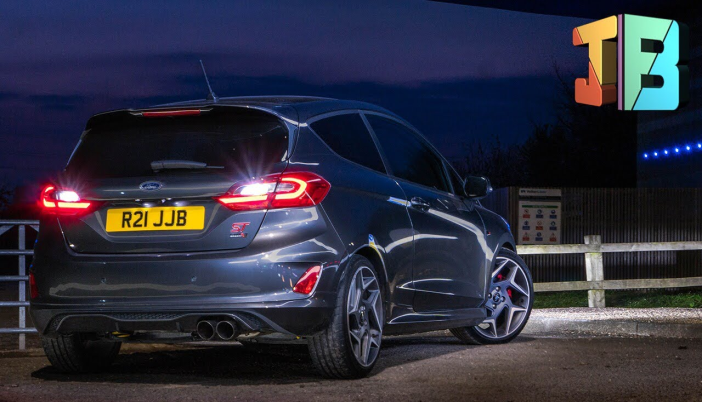 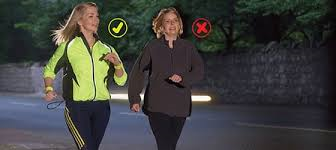 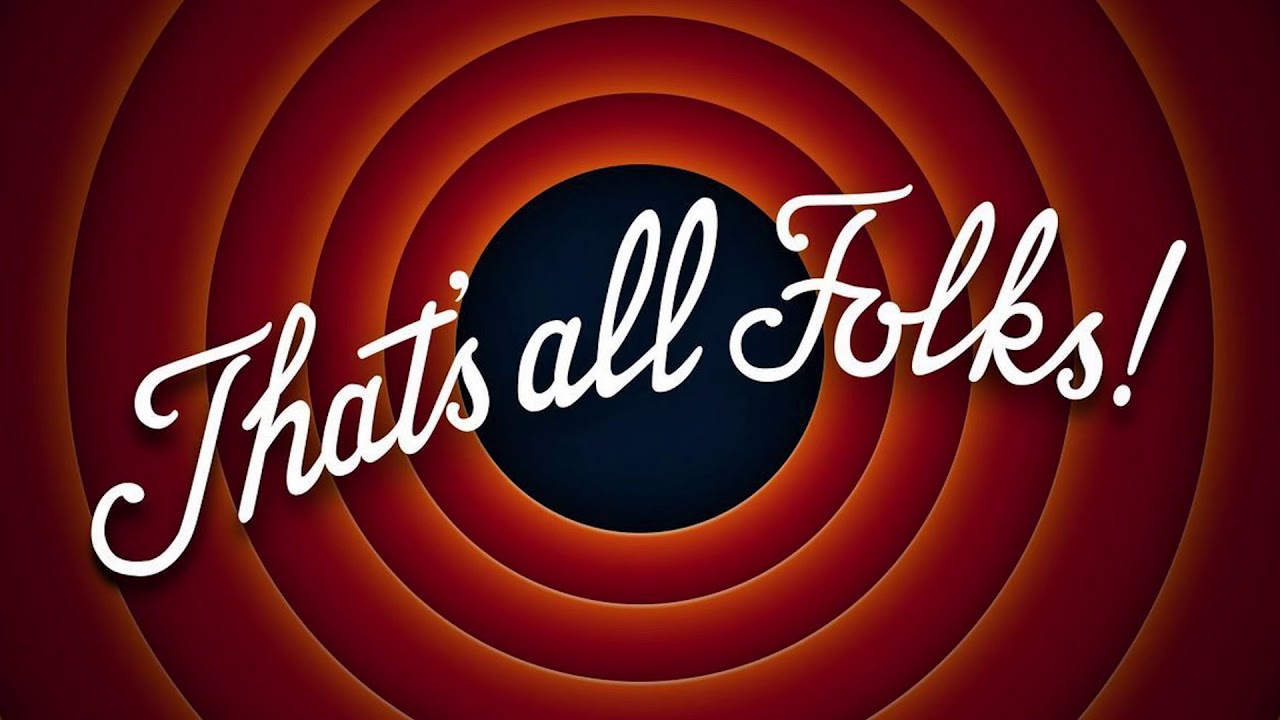 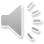 Connect to FREE WIFI log on to survey monkey at


https://www.surveymonkey.co.uk/r/9RBMF9K



Paper copies of the evaluation are also available at the back of the room. 


Thank you
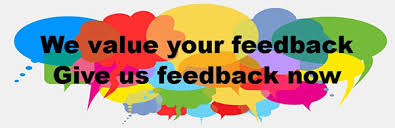 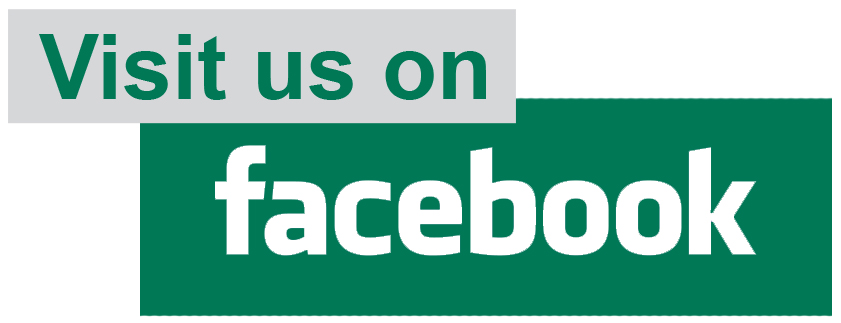 www.facebook.com/roadsafeni
FOR PICTURES OF THIS EVENT

THANK YOU - SAFE HOME